Тема: «Продукты питания»
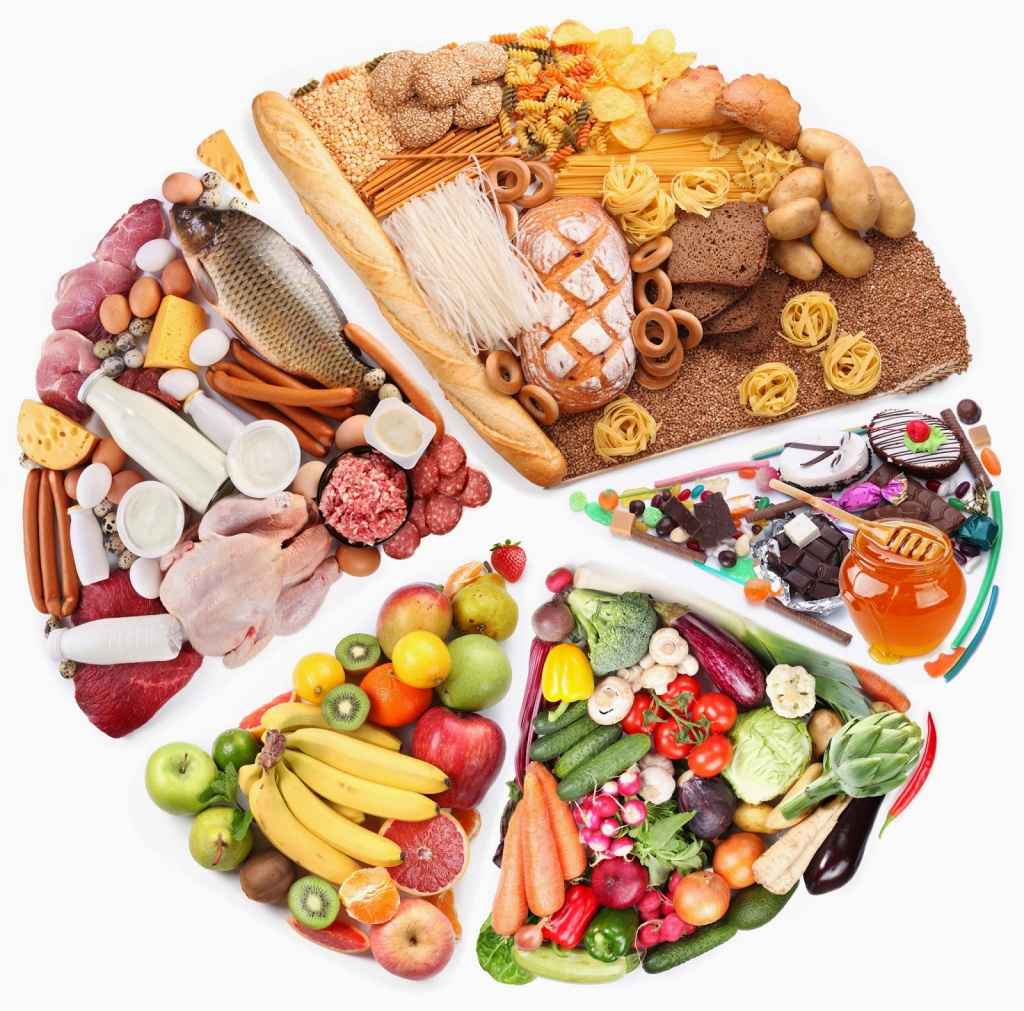 Отделы продуктового магазина: молочный, мяс­ной, хлебобулочный, бакалейный, овощной, рыбный.
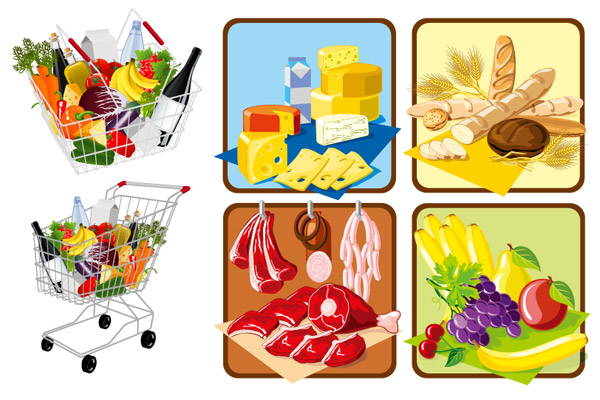 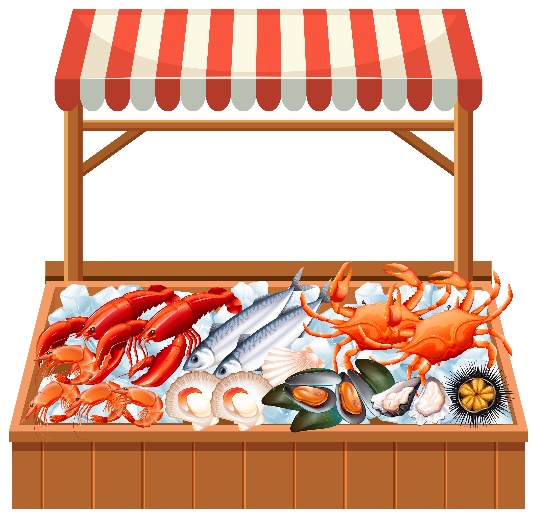 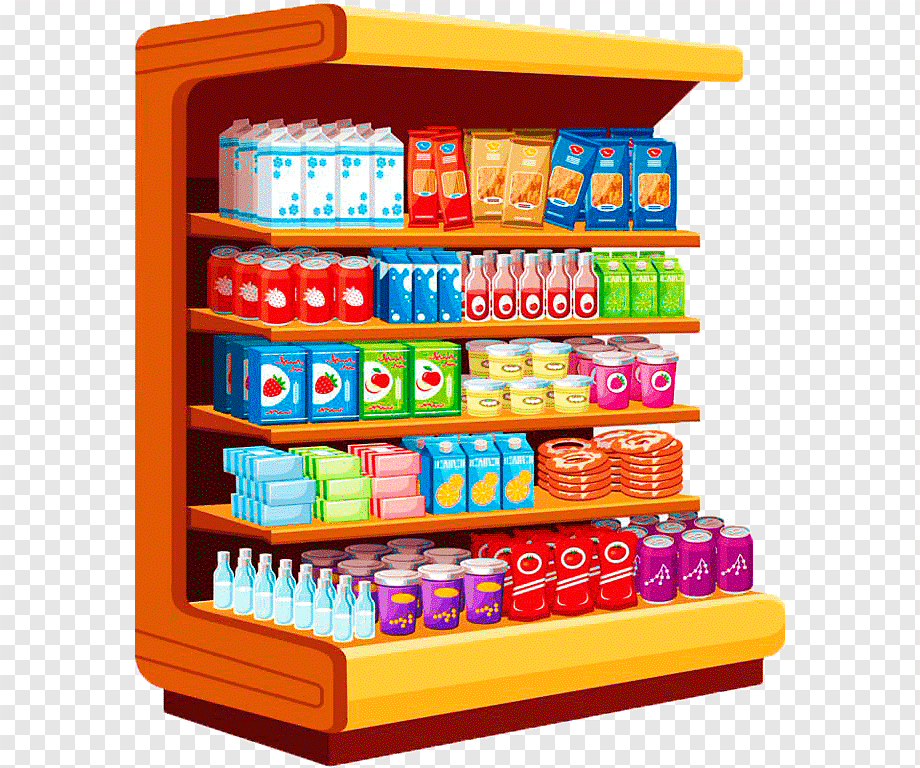 2
Продукты питания
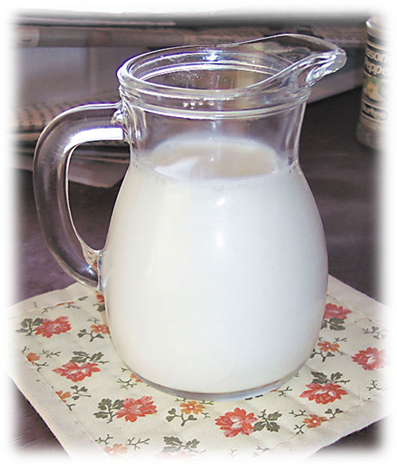 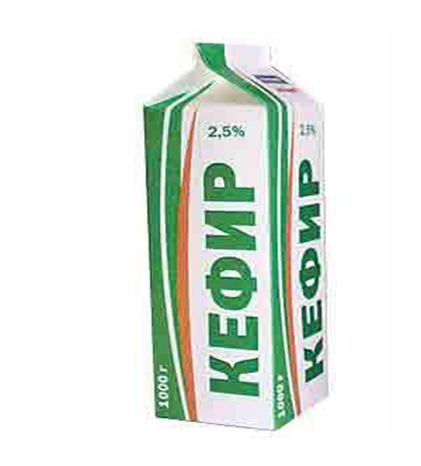 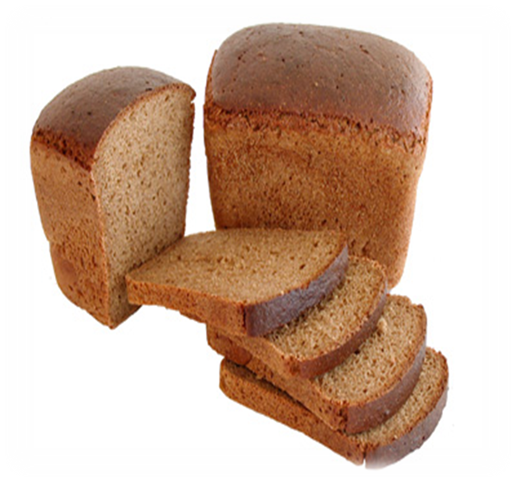 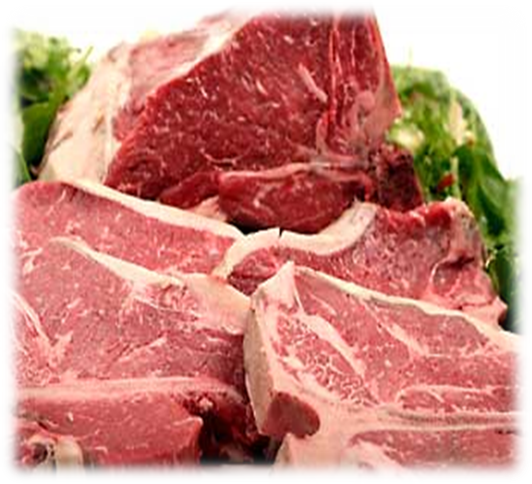 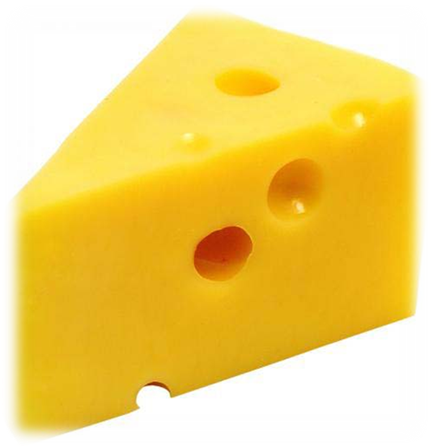 3
«Что понадобится повару для приготовления пищи?»
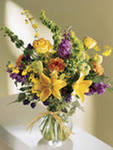 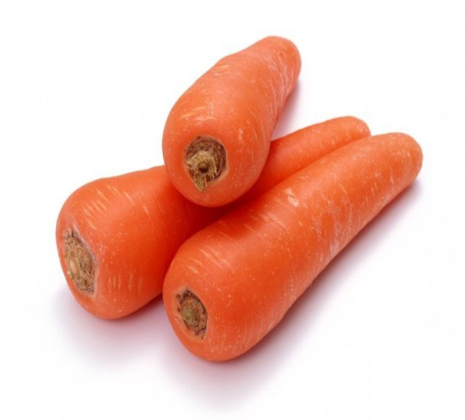 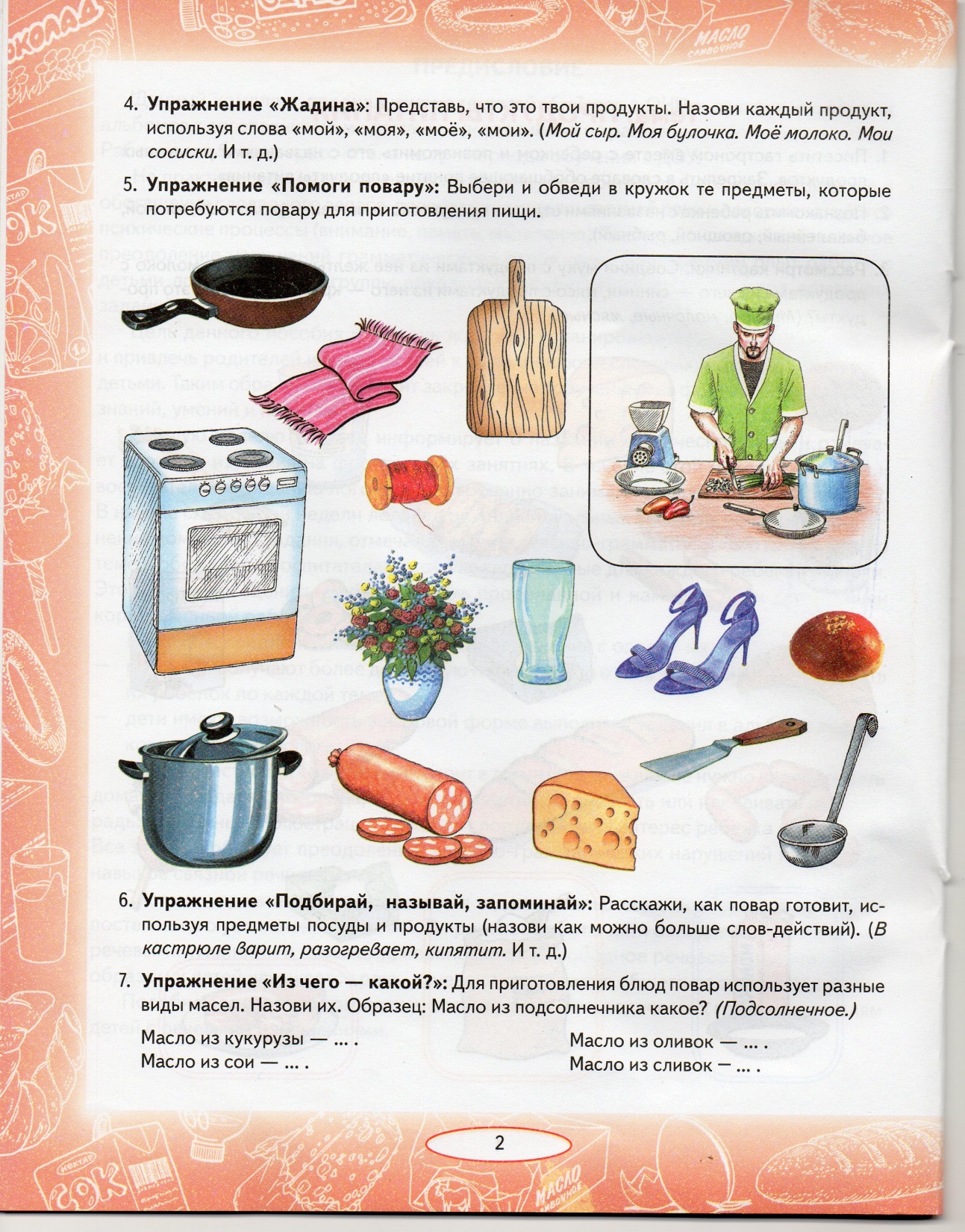 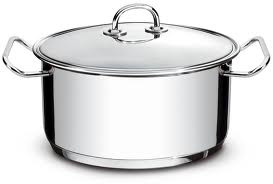 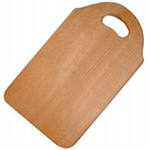 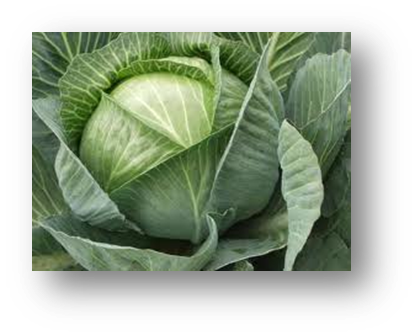 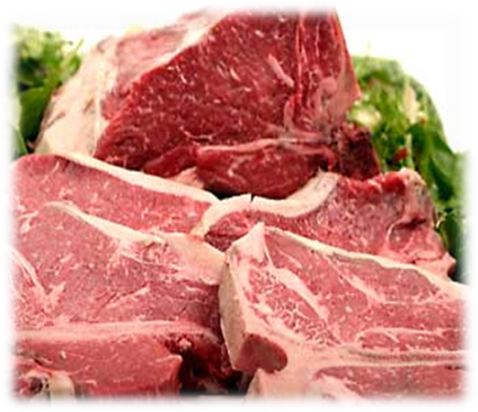 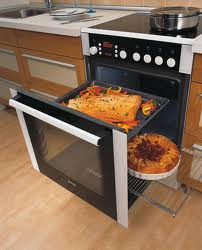 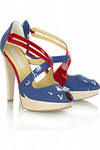 «Какие овощи спрятались?»
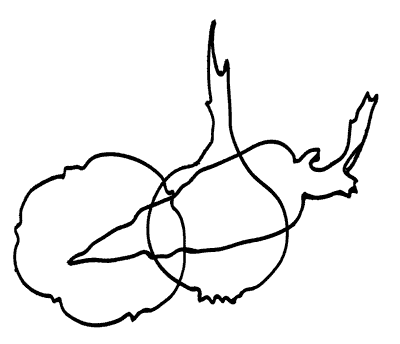 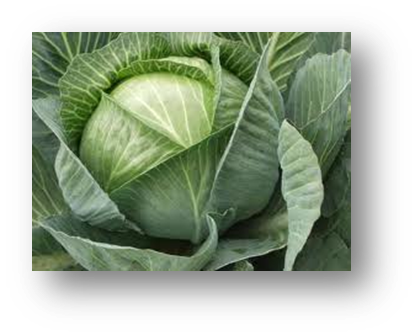 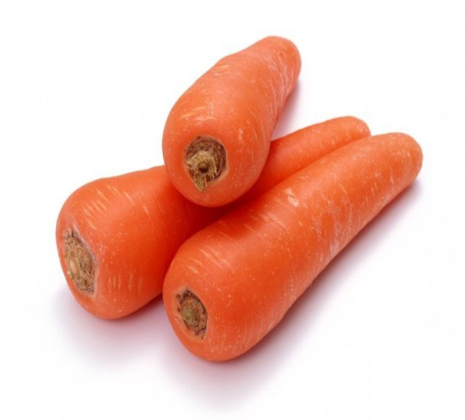 5
«Скажи наоборот»
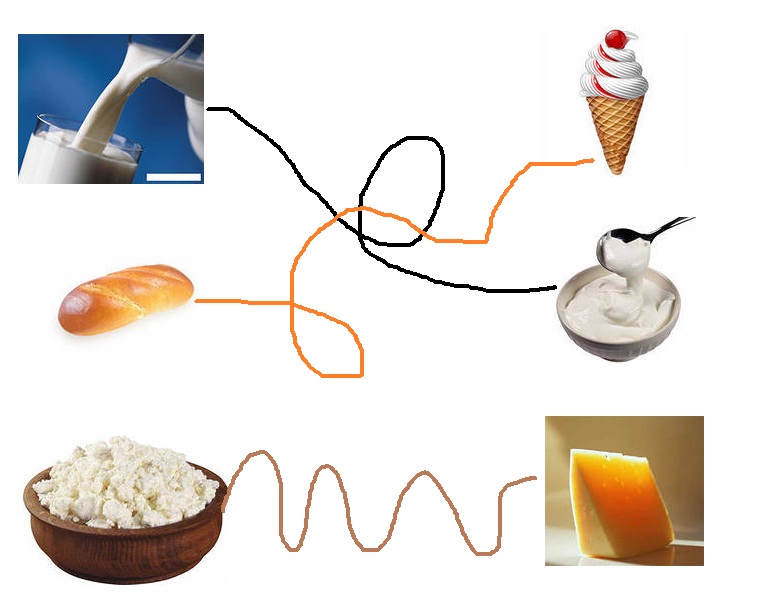 холодное
жидкое
густая
горячий
твердый
мягкий
«Что лишнее»?
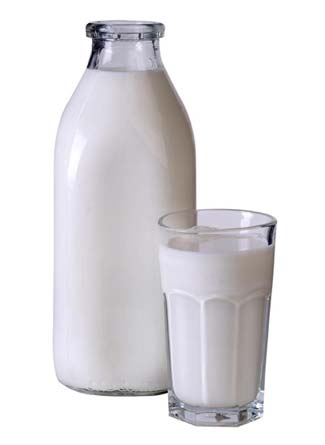 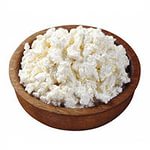 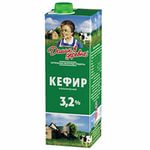 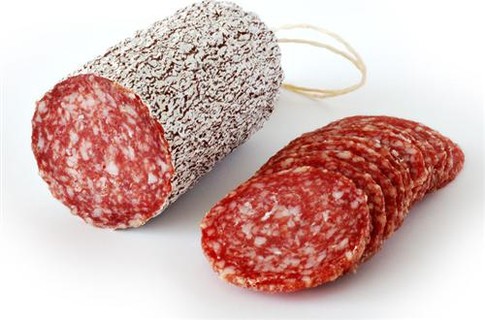 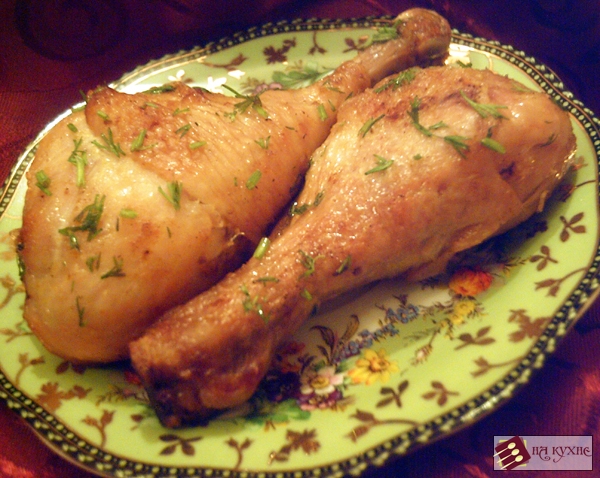 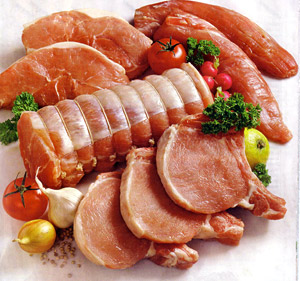 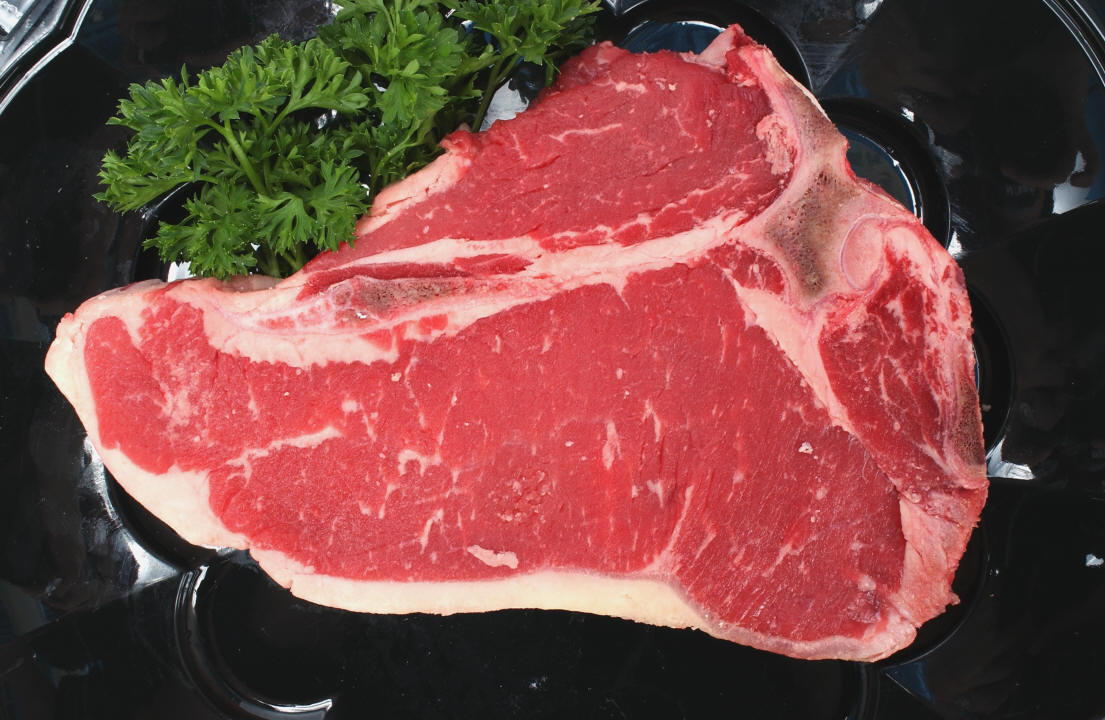 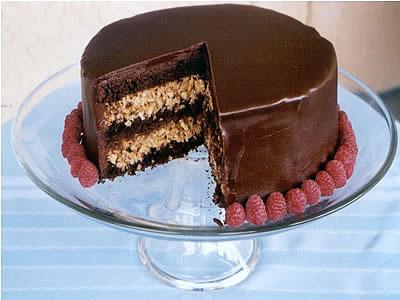 8
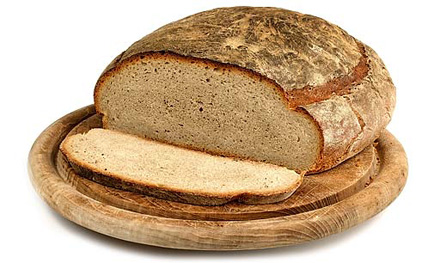 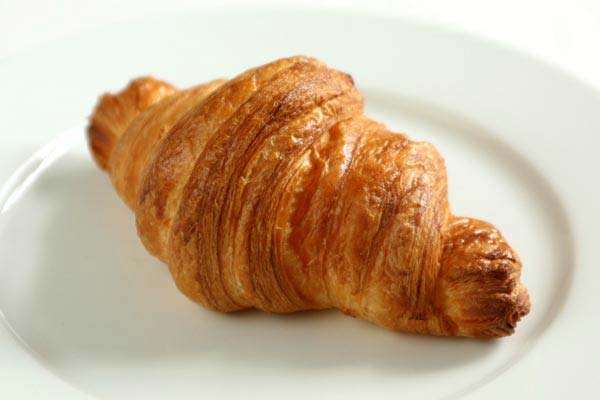 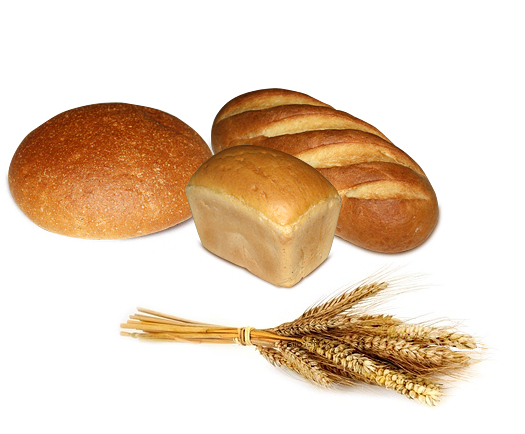 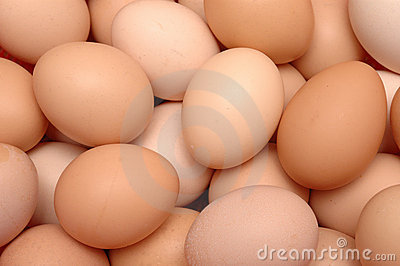 9
«Что можно   варить?»
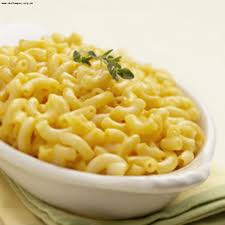 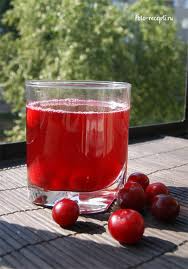 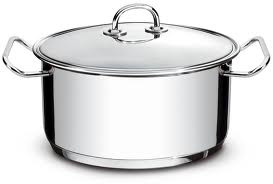 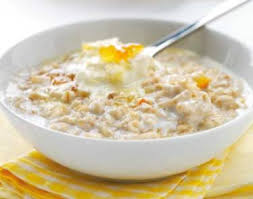 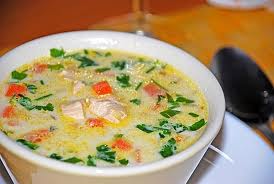 «Что можно печь и жарить?»
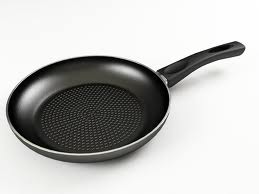 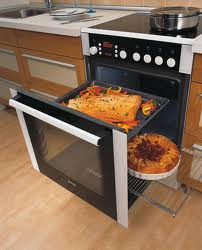 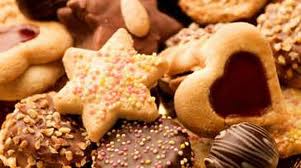 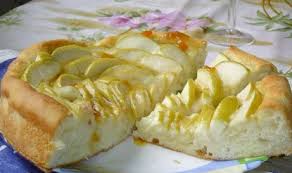 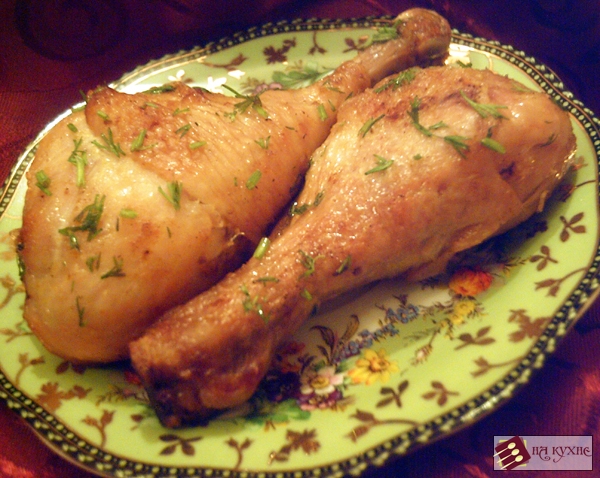 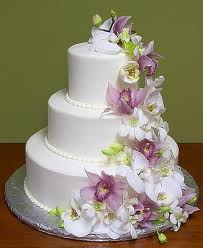 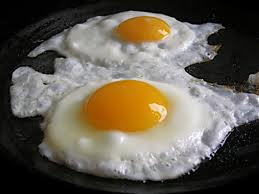 «Назови кашу правильно»
6
1
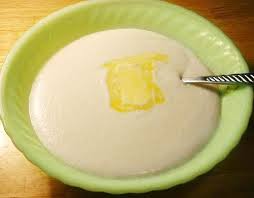 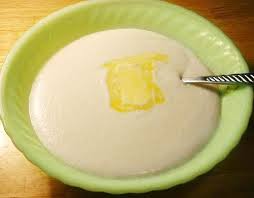 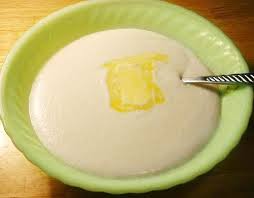 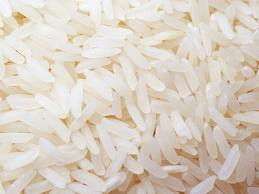 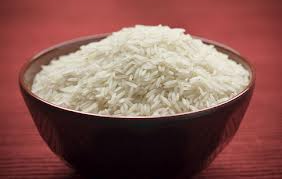 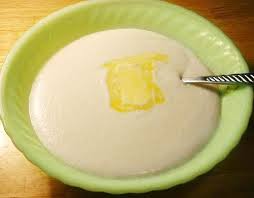 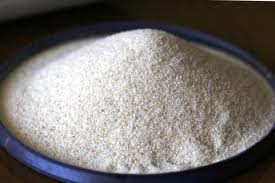 Из риса
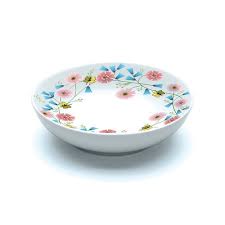 Из манки
5
2
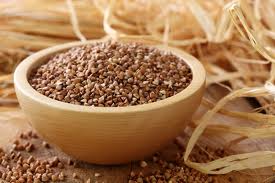 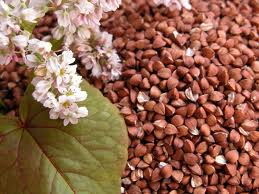 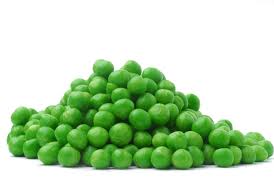 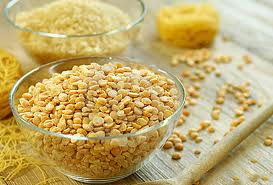 Из гороха
Из гречи
3
4
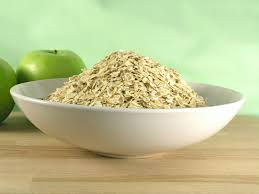 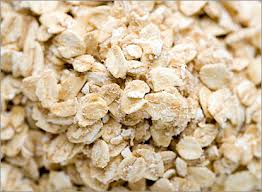 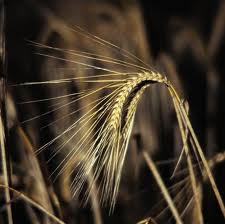 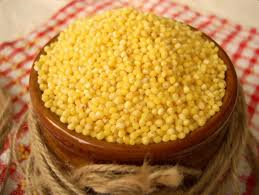 Из пшена
Из овса
«Отгадай начинку для пирожков»
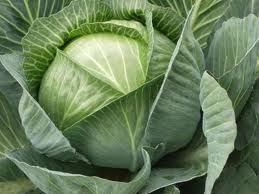 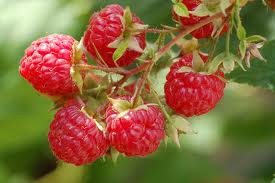 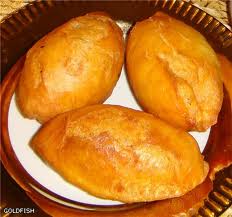 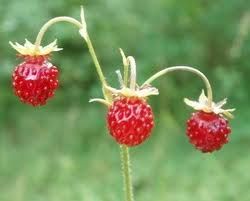 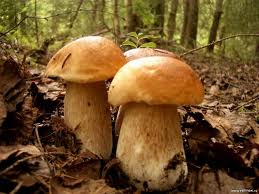 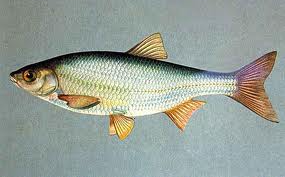 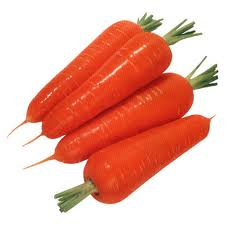 «Отделы продуктового магазина»
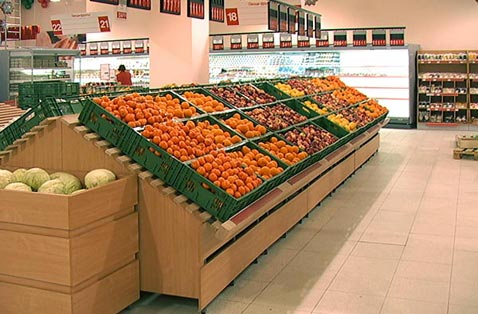 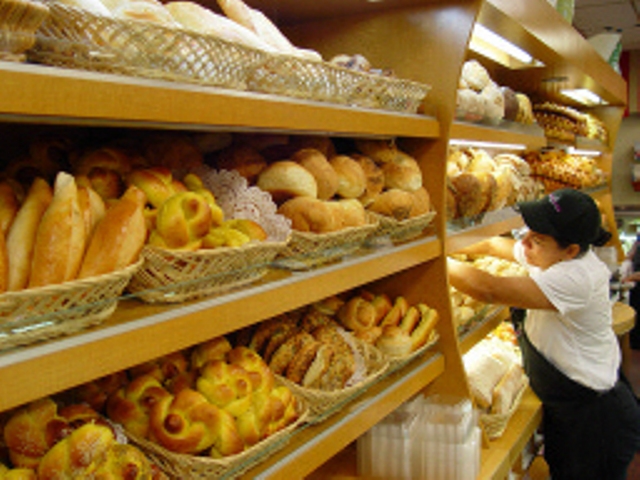 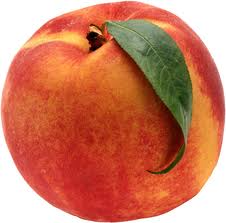 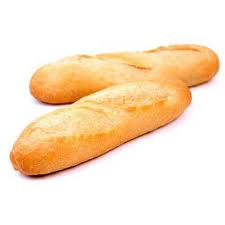 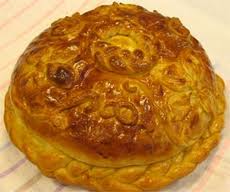 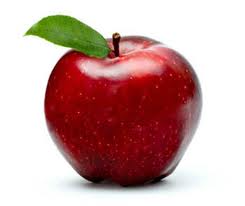 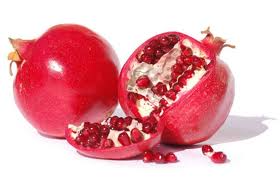 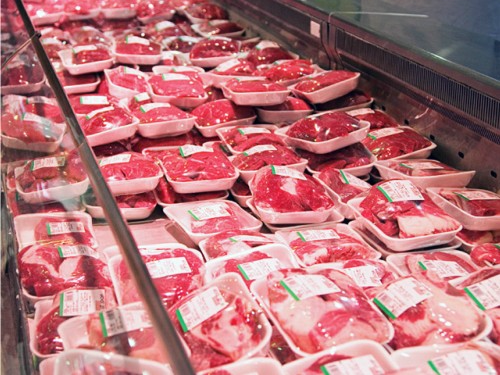 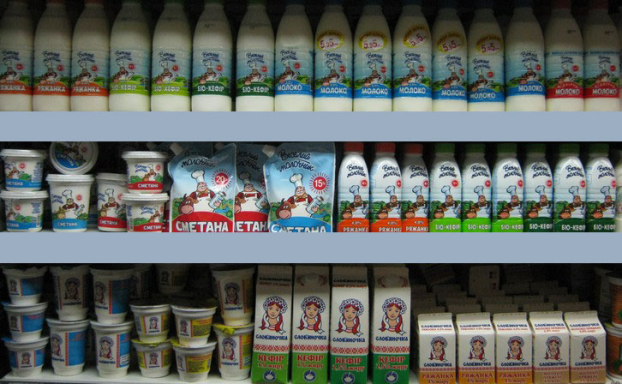 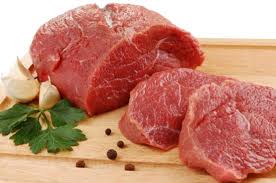 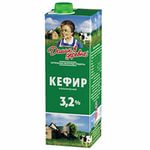 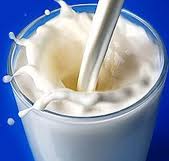 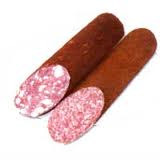 «Что из чего?»
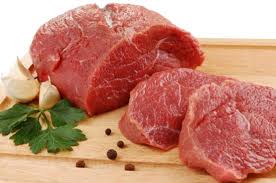 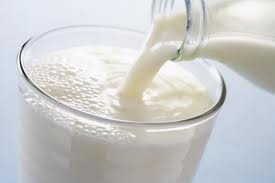 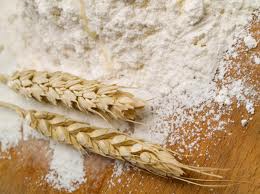 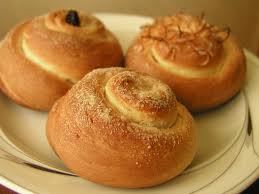 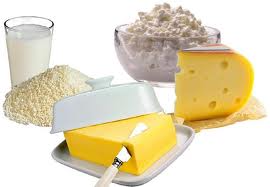 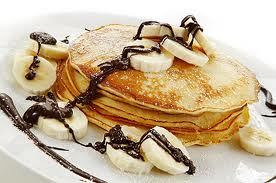 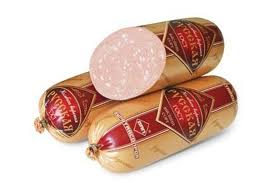 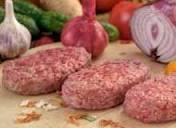 Разложи полезные и вредные продукты по тарелкам
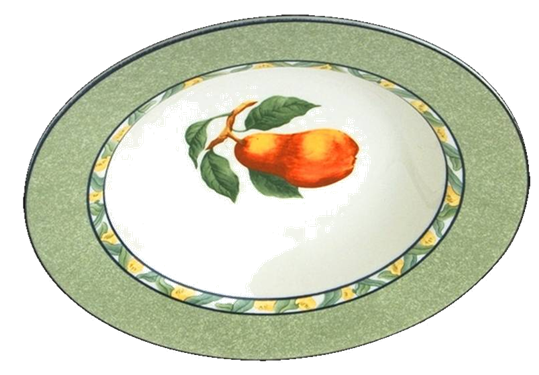 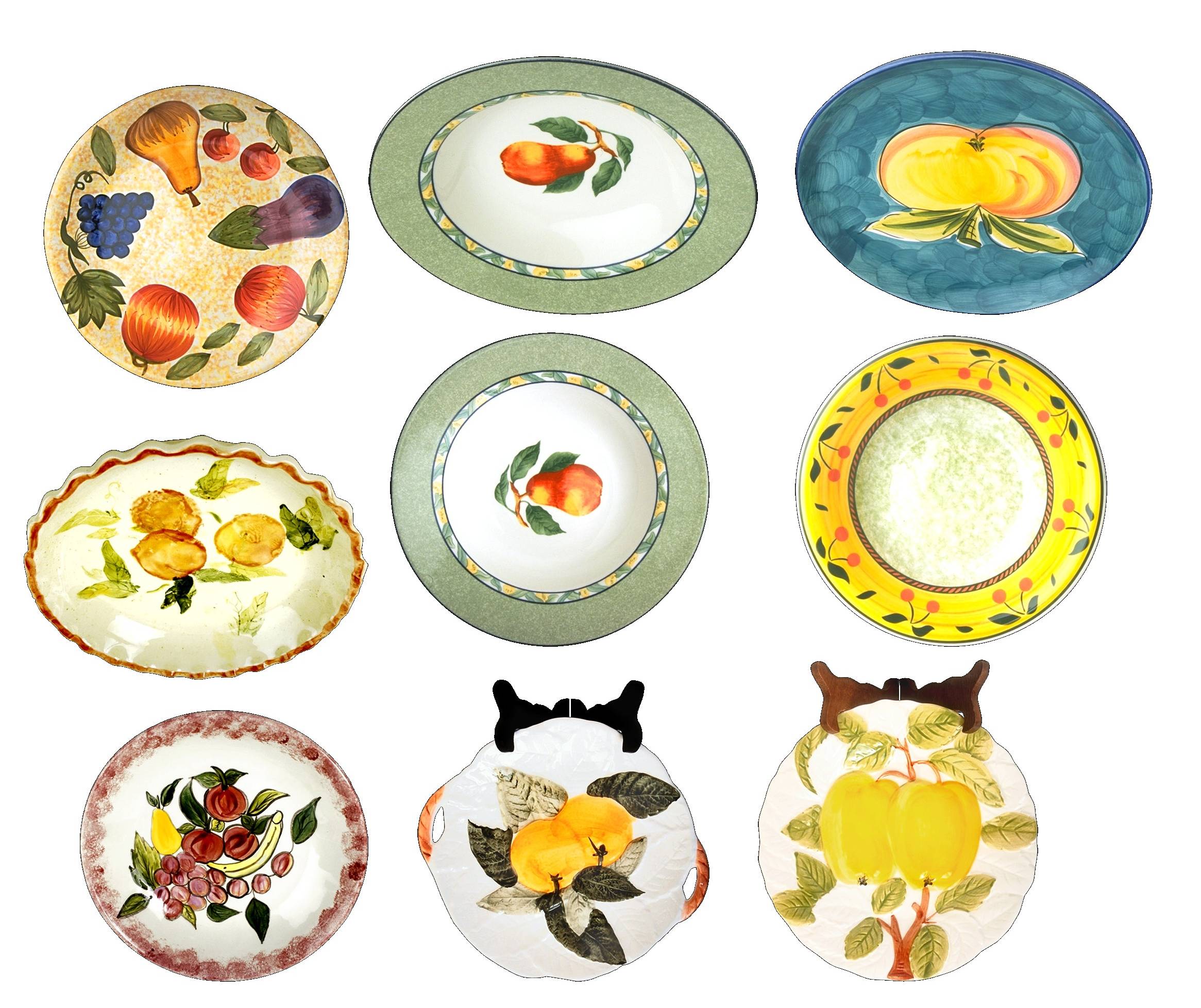 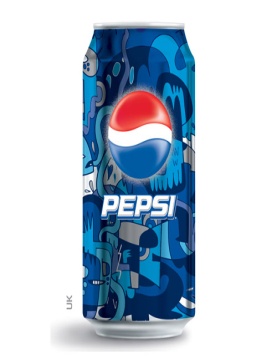 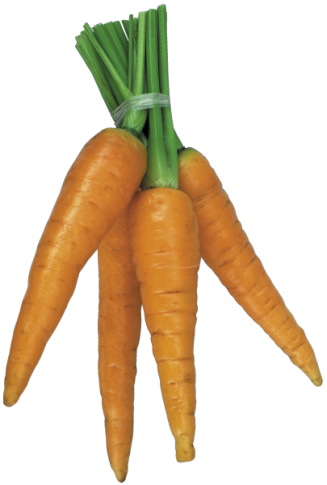 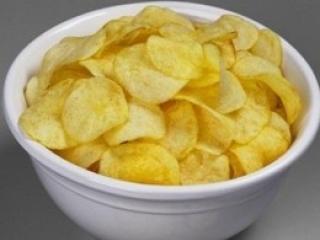 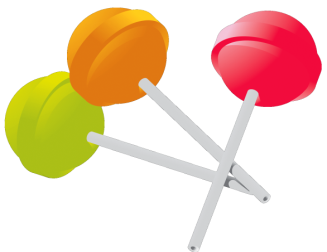 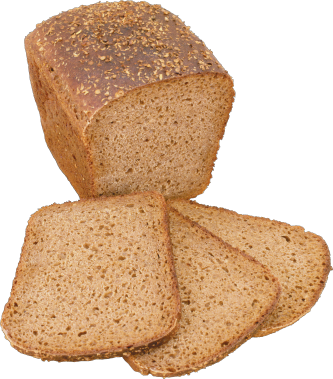 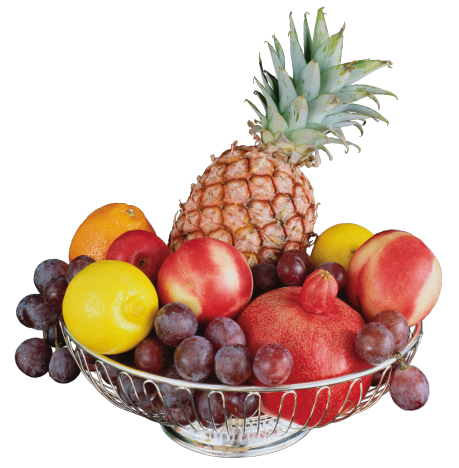 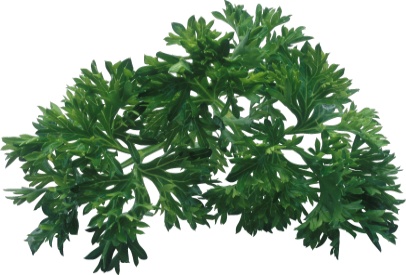 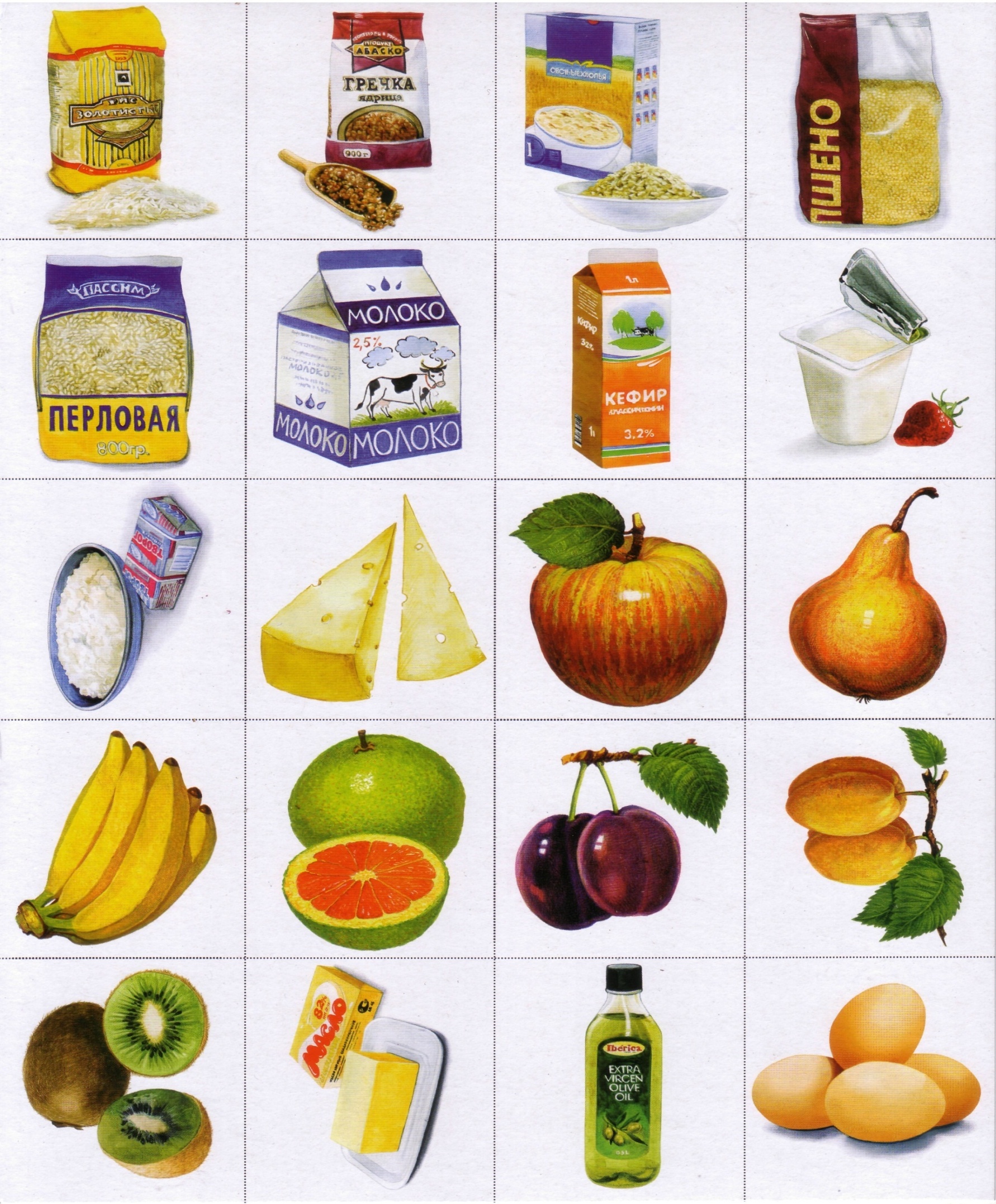 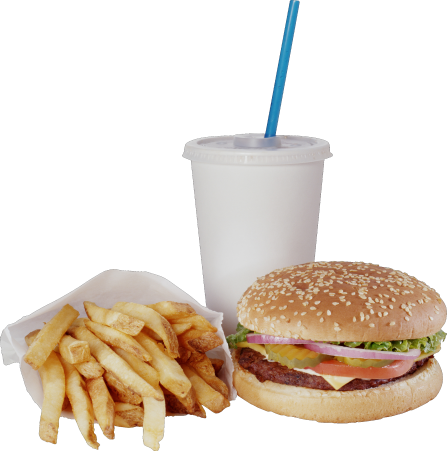 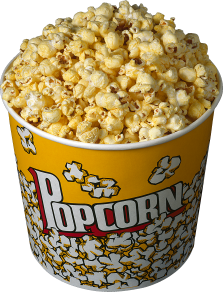 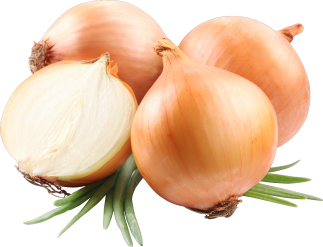 Спасибо 
за внимание
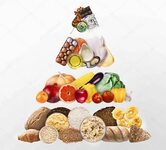